A Fresh Look at HR Basics
Bringing the “Human” back to Human Resources
(c) 1/15/2023 Teresa Hogan and Lisa Biscay
Objectives
Explore the changing scope of Human Resources
  Strategies and Action Plans for starting a new role
  Communication techniques for success
  Pitfalls to avoid
  Onboarding and Offboarding- some best practices 
  Remembering  the human factor in Human Resources
(c) 1/15/2023 Teresa Hogan and Lisa Biscay
So…..What Does a Human Resources Professional do,  anyway?
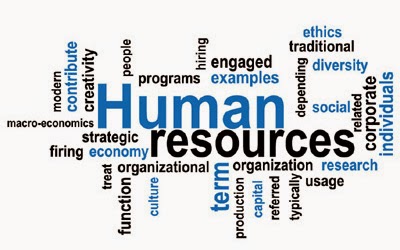 (c) 1/15/2023 Teresa Hogan and Lisa Biscay
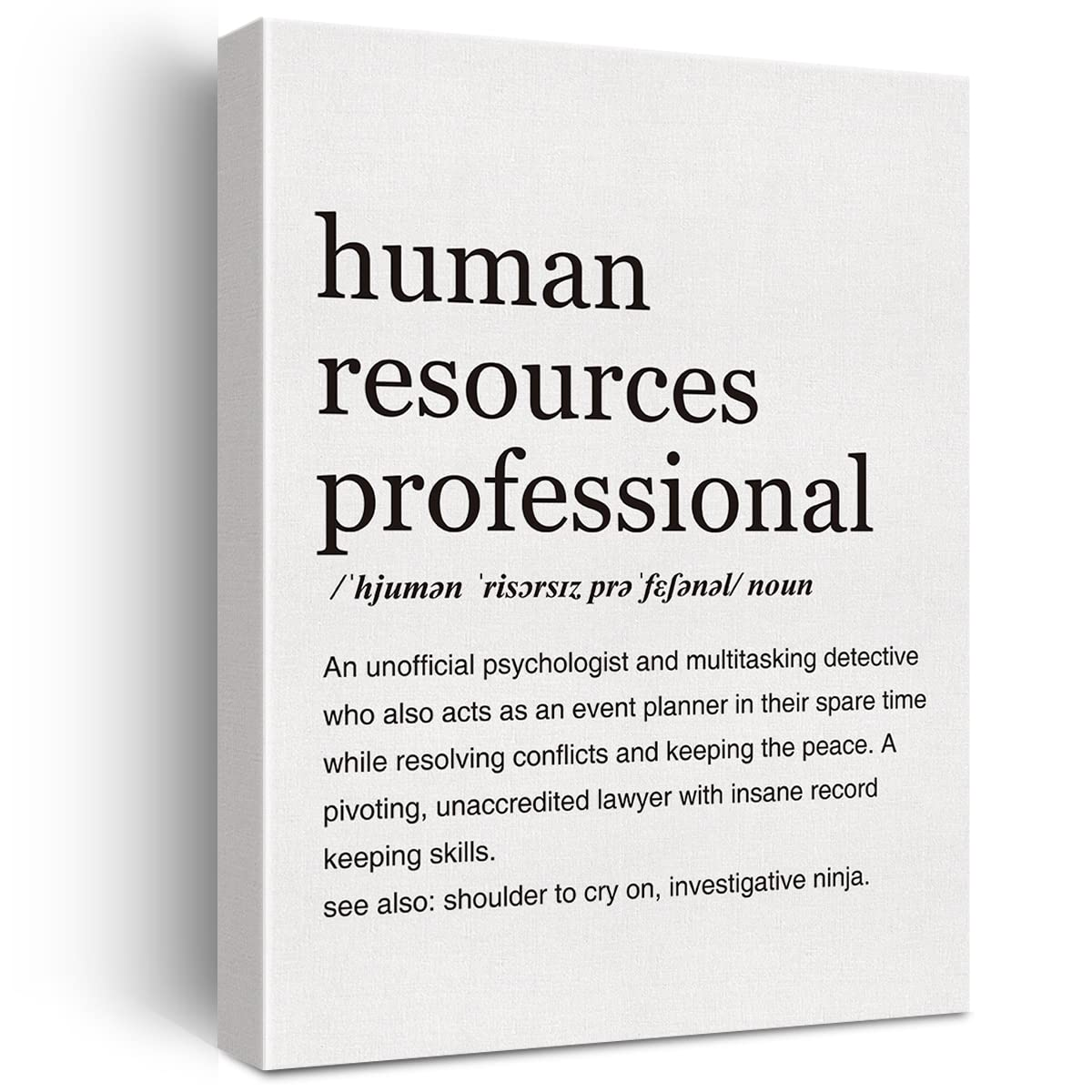 (c) 1/15/2023 Teresa Hogan and Lisa Biscay
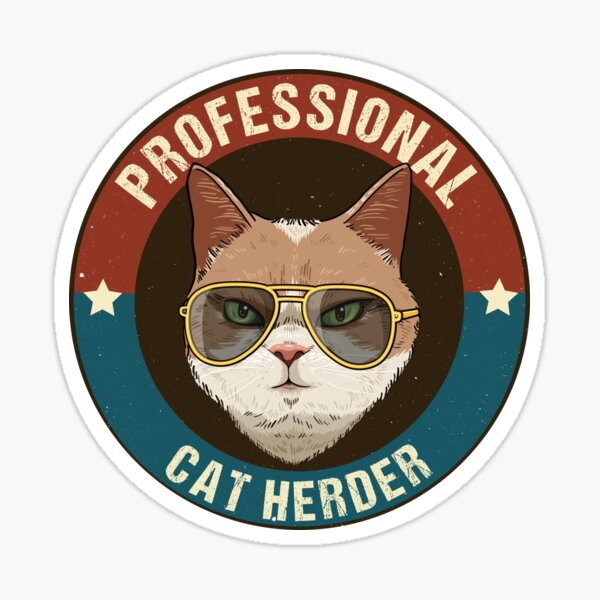 (c) 1/15/2023 Teresa Hogan and Lisa Biscay
By Any Other Name…the Changing Role of HR
Personnel 			                  					Human Resources

Human Resources                					HR Business Partner 

Learning and Development                               Employee Journey Guide 

Chief People Officer    							People and Culture

Employee Benefits 							Employee Wellness

Employee Relations  							Chief Heart Officer
(c) 1/15/2023 Teresa Hogan and Lisa Biscay
Poll
How many have experienced increased responsibilities or have taken on a new role or job since the advent of the pandemic?


How many of you in this room have experienced burnout in one time or another in your career?


Since the pandemic?
(c) 1/15/2023 Teresa Hogan and Lisa Biscay
HR statistics on Burnout
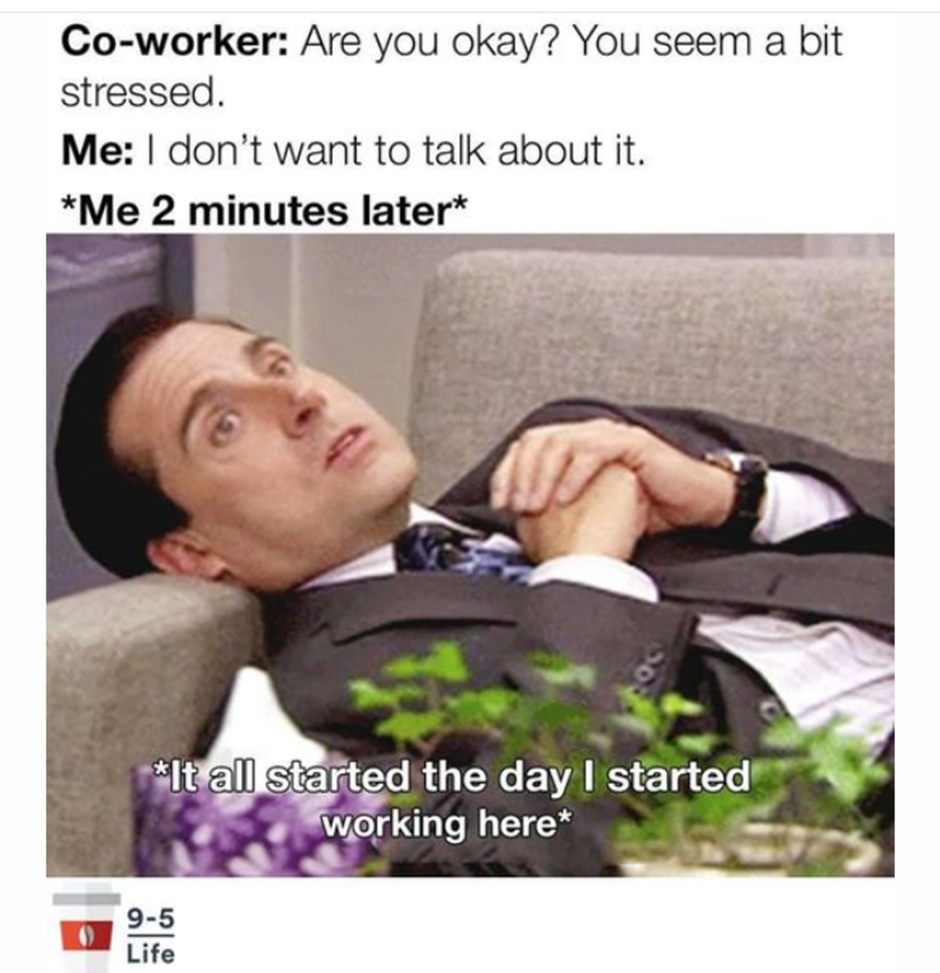 Forbes:  98% of HR Professionals are experiencing burnout 

HR Executive:  53% said they were experiencing burnout

48% looking for a new role; of those 78% sited burnout in their current role as a factor.
(c) 1/15/2023 Teresa Hogan and Lisa Biscay
10 Jobs workers are most likely to quit in 2023
The table shows 10 jobs that workers are most likely to quit in 2023.
Source:  CNBC;  Payscale analysis of proprietary data from October 2021 and October 2022
(c) 1/15/2023 Teresa Hogan and Lisa Biscay
Create a Plan
BENEFITS
“30-60-90”
Sets a tone with your team and internal customers
You can quantify your accomplishments more easily   
Keeps you focused and prevents you from becoming overwhelmed
Maintains the “Human Factor” in the forefront of your plan
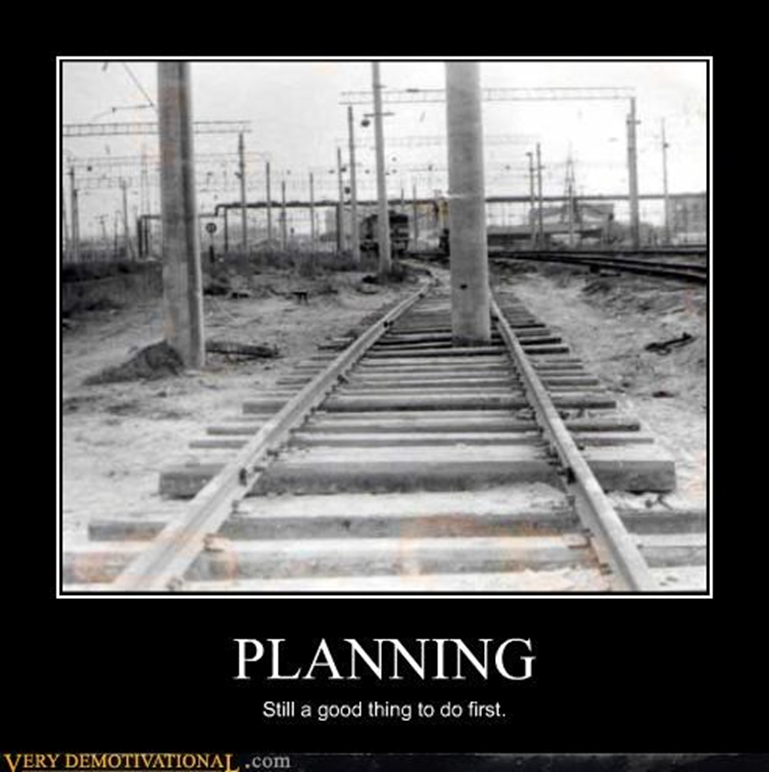 (c) 1/15/2023 Teresa Hogan and Lisa Biscay
First 30 Days
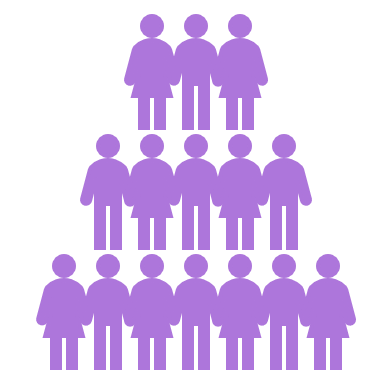 PEOPLE FIRST!  BUILD RELATIONSHIPS!

STUDY THE ORG CHART
What is the structure?  
Functional areas?  
How long have people been in their positions?  
What seem to be the “crucial” positions?
Key Stakeholders?  Some may not be on Org Chart (e.g., Union)
(c) 1/15/2023 Teresa Hogan and Lisa Biscay
First 30 Days
MEET THE PLAYERS
Schedule one-on-one meetings with the key players
Introduce yourself! Have an elevator speech.  Establish credentials - -  but stay humble. 
LISTEN AND LEARN about their roles and responsibilities - Don’t assume from job title!
Ask positive and open-ended questions  - use principles of Appreciative Inquiry
(c) 1/15/2023 Teresa Hogan and Lisa Biscay
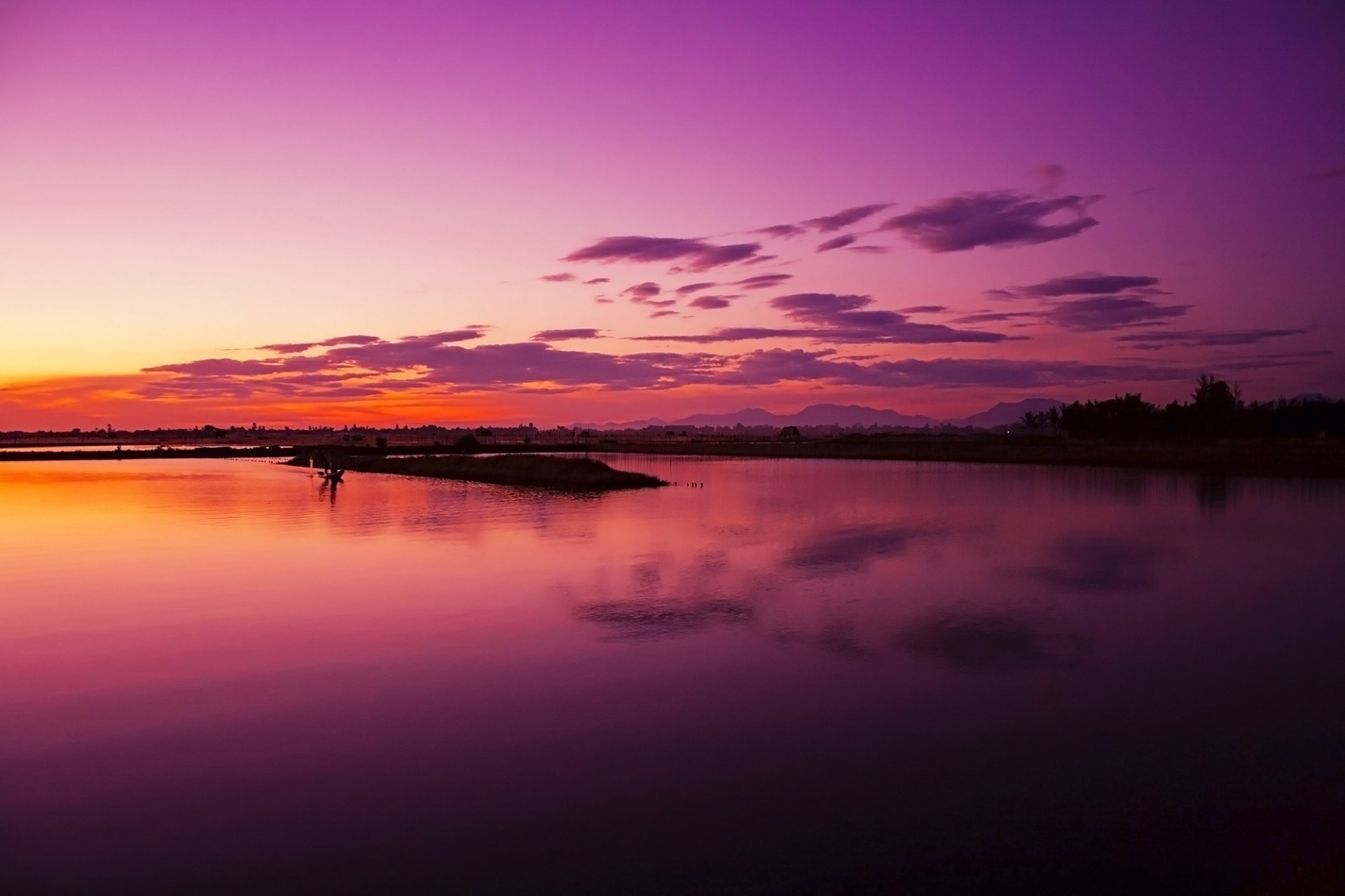 “We need to discover the root causes of success rather than 
the root causes of failure. We 
live in the world our questions create.” 
~ David Cooperfield
(c) 1/15/2023 Teresa Hogan and Lisa Biscay
Assumptions of Appreciative Inquiry
In every society, organization or group, something works
What we focus on becomes our reality
Reality is created in the moment.  There are multiple realities
The very act of asking questions influences the group
(c) 1/15/2023 Teresa Hogan and Lisa Biscay
Assumptions of Appreciative Inquiry
People have more confidence to journey to the future when they can carry parts of the past 

If we carry parts of the past forward, it should be best of the past
It’s important to value differences
The language we use creates our reality
“The thin book of appreciative inquiry” by sue annis Hammond august, 2013
(c) 1/15/2023 Teresa Hogan and Lisa Biscay
Appreciative Inquiry
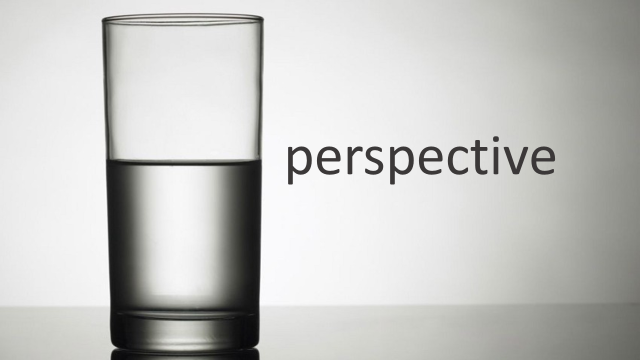 it’s about
(c) 1/15/2023 Teresa Hogan and Lisa Biscay
Principles of Appreciative Inquiry
Problem solving (half-empty)
Appreciative inquiry (half-full)
Felt Need - Identification of Problem

Analysis of causes (Blame)

Analysis and possible solutions

Action Planning

Basic Assumption:  An organization is a problem to be solved
Appreciating and valuing the best of what is

Envisioning what might be (Positive Result)

Dialoguing what should be

Co-Constructing the new 

Basic Assumption:  An organization is a mystery to be embraced
Source:  Cooperrider and Srivastava “Appreciative Inquiry Into Organizational Life” in research and Organizational Change and Development” 1987
(c) 1/15/2023 Teresa Hogan and Lisa Biscay
QUESTIONS
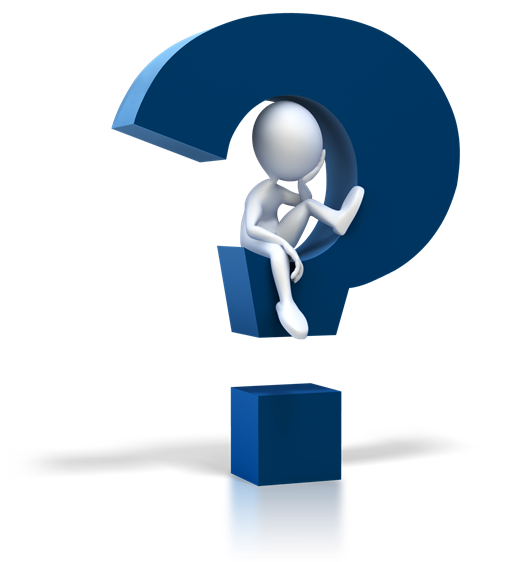 Tell me about yourself.  
How long have you been with the company?
What are your primary responsibilities?
Why are you proud to work here? 
What is something you or your team accomplished here that you are especially proud of? 
What (or who) made that possible? What was your contribution?
What are the biggest challenges facing you in your role in the coming months, and what could HR do to make your job easier or be more effective in your role?
What are the 3 most important things that HR could do to make a positive impact in the company?
What will we need to do to make these things to happen?
Who else is it important that I talk to in order to gain a better understanding of the company?
(c) 1/15/2023 Teresa Hogan and Lisa Biscay
First 30 Days
GET OUT OF YOUR CHAIR…      
                                             ….. (AND INTO THE BUSINESS!)
Visit the work  
Go to meetings
How does your business make money?
Who are your competitors?  (Market, Employees)
Check out the systems
HRIS? Excel? Payroll?  Accounting? Security?
Note redundancies and opportunities for improvement 
Important company cycles and deadlines?

ASK QUESTIONS. DON’T JUDGE……… BE A SPONGE.
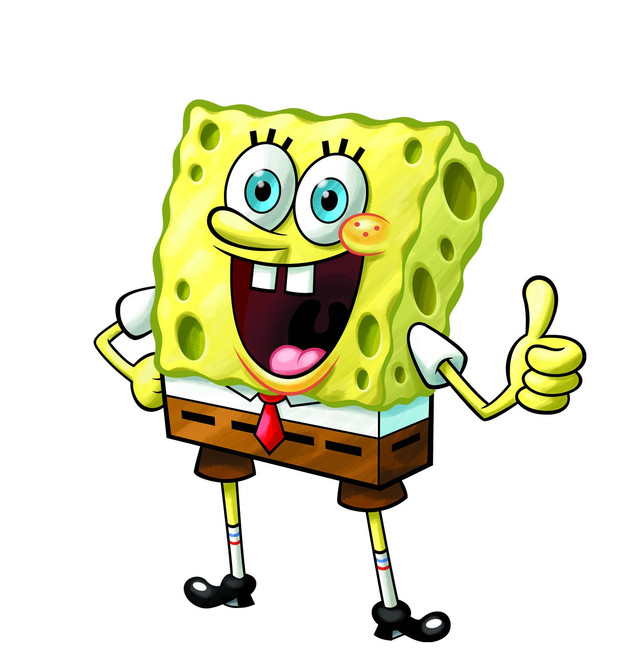 (c) 1/15/2023 Teresa Hogan and Lisa Biscay
First 60 Days
EXPLORE THE CULTURE
What are the organizations values?
Is what is communicated what is practiced?
Do behaviors differ between teams,                                  departments or functional units?

DON’T:
Tell them what needs to be fixed
Assign blame
“Well, this is how we did it at Know-It All Co”
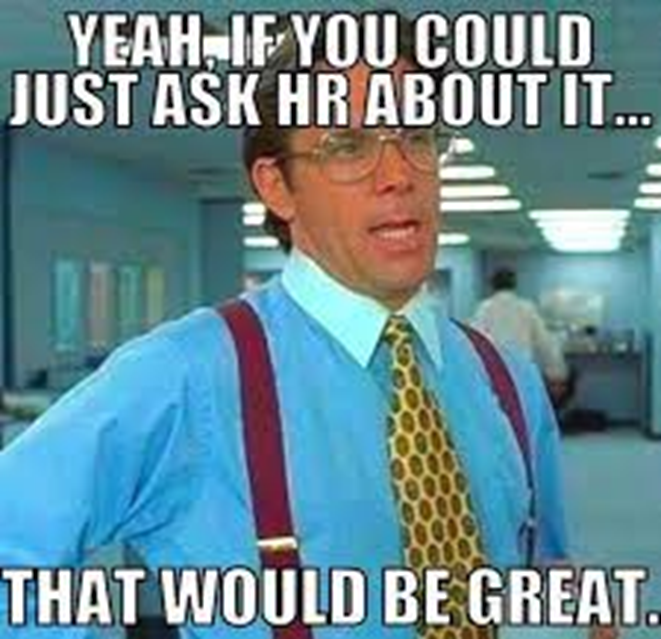 (c) 1/15/2023 Teresa Hogan and Lisa Biscay
[Speaker Notes: Lisa- Ask audience- why would we want to get to know the culture? 

Why do you think it’s premature within the first 30 days to start telling them what needs to be fixed, assign blame or talk about your old company or agency?]
First 60 days
CREATE A FEEDBACK SCHEDULE
Communication with your Manager is important
Create ongoing communication schedule with key players  

START IDENTIFYING OPPORTUNITIES
Policies
Practices
Roles
Training
Systems
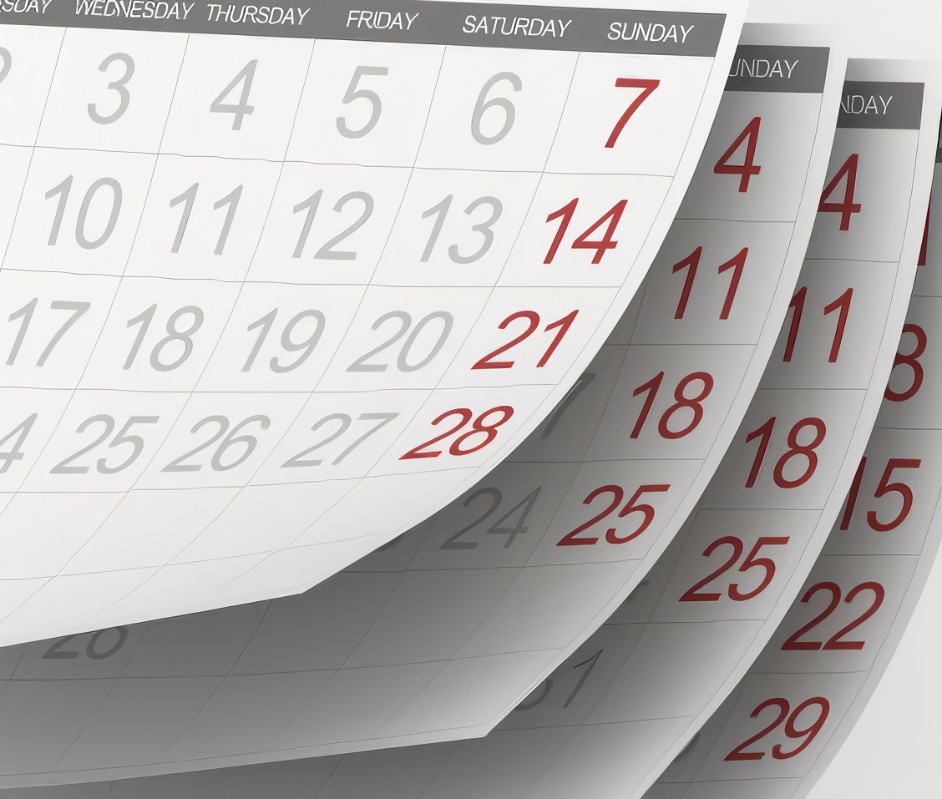 (c) 1/15/2023 Teresa Hogan and Lisa Biscay
90 Days - REVIEW AND MAKE YOUR ACTION PLAN
(c) 1/15/2023 Teresa Hogan and Lisa Biscay
90 Days - REVIEW AND MAKE YOUR ACTION PLAN
IDENTIFY DEPENDENCIES AND POTENTIAL ROADBLOCKS

Financial 
Cross-Functional Workflows
Skill Based
Political
Emotional
Proximity
(c) 1/15/2023 Teresa Hogan and Lisa Biscay
SARA  - process CYCLE
(c) 1/15/2023 Teresa Hogan and Lisa Biscay
WHERE TO START?
(c) 1/15/2023 Teresa Hogan and Lisa Biscay
How would characterize your most recent onboarding experience?
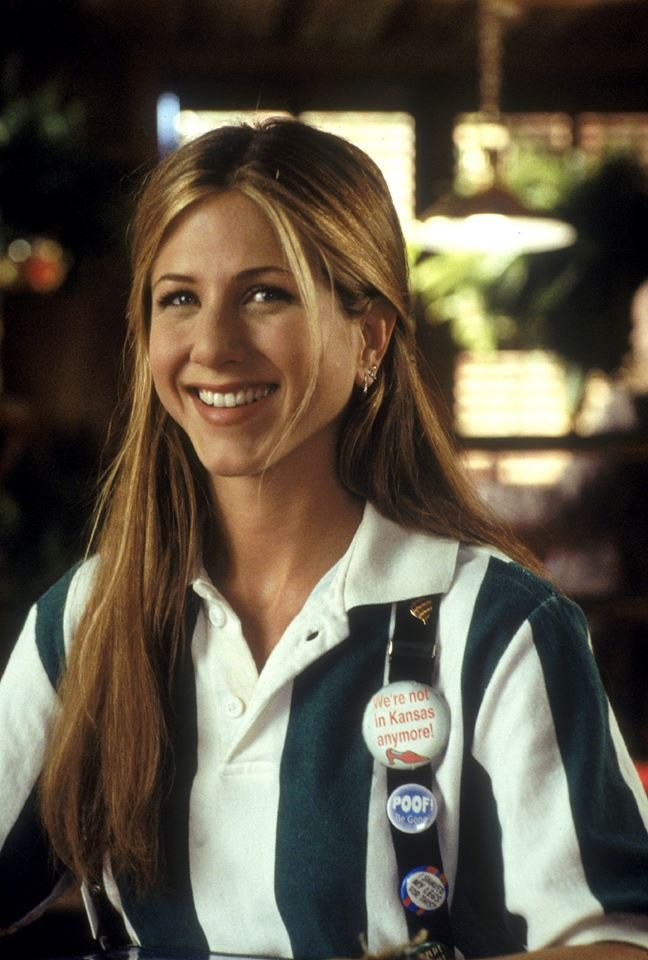 Great!  The team welcomed me with 15 pieces of flair
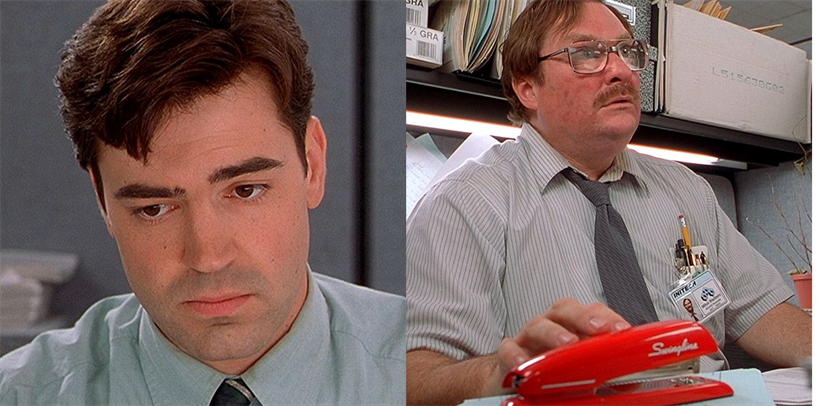 It was ok – I survived
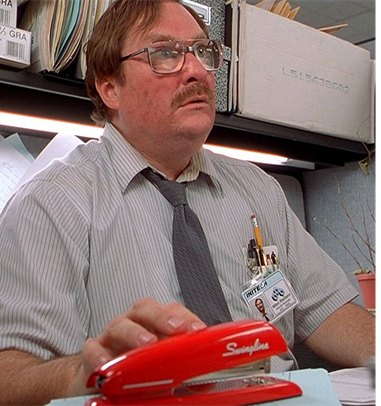 Ignored -  My red stapler and I were sent to the basement
(c) 1/15/2023 Teresa Hogan and Lisa Biscay
ONBOARDING
(c) 1/15/2023 Teresa Hogan and Lisa Biscay
Remote Employee Considerations
#1: Have a dedicated (and active) coffee break chat to connect. 
#2: Create opportunities to have fun together. ‍
#3: Set up regular check-ins. Regular and timely communication is important!
#4 Start silly traditions that add some fun to otherwise boring activities. 
. 
“In teamwork, silence isn't golden, it's deadly.”
                                                                    ~ Mark Sanborn
(c) 1/15/2023 Teresa Hogan and Lisa Biscay
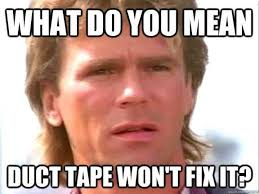 Be proactive, not reactive
  Avoid the “One-size fits all” HR Department
  Avoid having a know-it-all solution
  Being too friendly/too unapproachable
(c) 1/15/2023 Teresa Hogan and Lisa Biscay
[Speaker Notes: Teresa:  Differences – fair and consistent]
QUESTIONS?
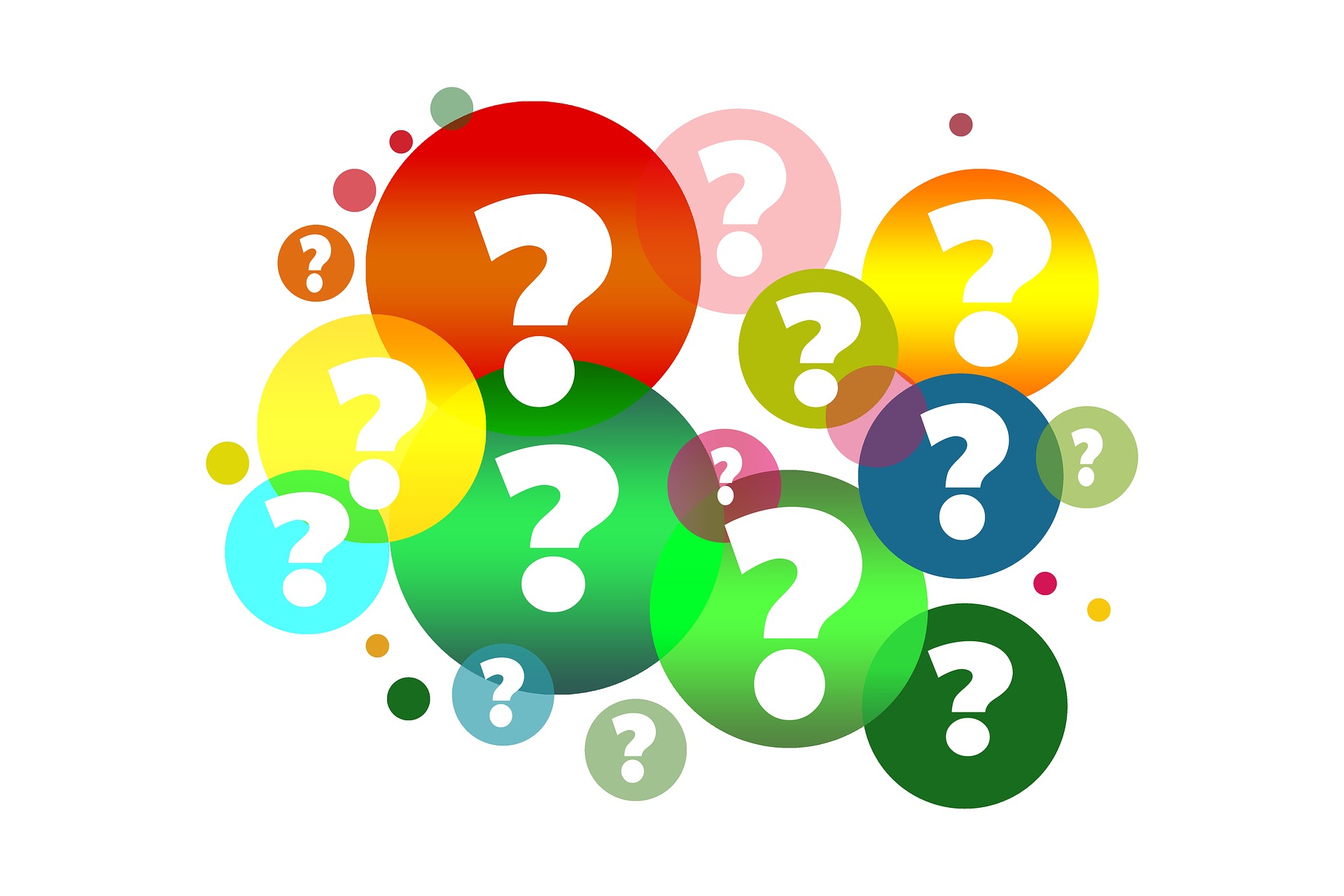 (c) 1/15/2023 Teresa Hogan and Lisa Biscay